Skills assessment
For Care or Support worker role
Content
Section 1:How to use the skills assessment
Working with my manager to 
complete the skills assessment
The Pathway outlines the core knowledge, skills, values and behaviours for several care roles that we are required to demonstrate. In this document you will find the information for the Care or Support Worker role. Reflect on those areas you are already strong and the areas you’d like to develop as part of your continued professional development. Remember this is a reflective exercise and there will likely to be some skills and knowledge that you will develop overtime. Use the steps below to guide you through this exercise:
Make sure you identify with the day-to-day work described in this role category, by reading the persona or having a chat with your manager and/or human resources (HR) team. If you do not think this role category is right for you, read other role category personas and choose the appropriate skills self-assessment. If you want to develop into the next role and eventually be promoted, read the role category one up from your own (For example, if you’re a support worker but want to be a team leader, have a look at role supervisor or leader, and plan how you’ll gain the skills it describes).
Get a feel of the self-assessment exercise in this document from page 10.
Agree with your manager how and when to do the exercise, ideally as a joint exercise. If they’re unavailable, complete this and hand back to your manager for them to review when you’ve completed your own assessment. 
As you complete the assessment think of examples where you demonstrate aspects of the Pathway and what you’d like to develop further. This reflection will also help when having a career conversation with your manager, and to create your career development plan.
Me
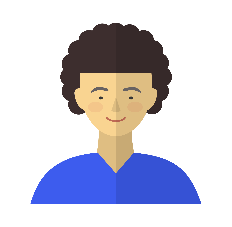 As with steps 1 and 2 above, read the Pathway’s role category description and self-assessment exercise for your line report, in this document. 
Be available to complete the assessment as a joint exercise if you have time. If not, complete this in your own time, and share your reflections on the individual’s strengths and opportunities to develop in-role during a separate career conversation. Use coaching techniques to facilitate them towards their goals. 
Use this exercise to spot areas your line report is strong at, the areas for development and create a career development plan with your staff member that empowers them.
My manager
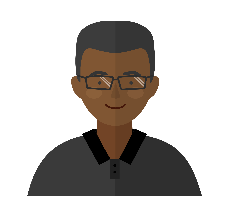 See the next page for instructions on how to complete the skills assessment
How to use the skills assessment 
in this document
Reflecting on the areas of your role you feel strongest at, and the areas might need to develop is a great way to think about your learning needs and career goals to set for yourself. The skills assessment is done by rating yourself along the ‘stages of skills development’ we all go through from awareness, working, practitioner and expert. Think about how you perform in your role, the areas you find easy to do, and are often complimented for, versus the areas you’d like to improve in the coming year.
Completing the assessment – an example of what the assessment pages look like
In section two of this document, you will find the Pathway role description, along with the stages of skills development, as a scale. Each stage is explained below: 
N/A: I do not yet know about the skill, or it does not apply to my work.
Awareness: I can describe the fundamentals of the skill, and demonstrate basic knowledge of the skills tools and techniques
Working: I can apply the skill with some support and adopt the most appropriate tools and techniques
Practitioner: I can apply the skill without support, determine the most appropriate tools and techniques, and share knowledge and experience of the skill
Expert: I can teach the skill, and its most advanced tools and techniques
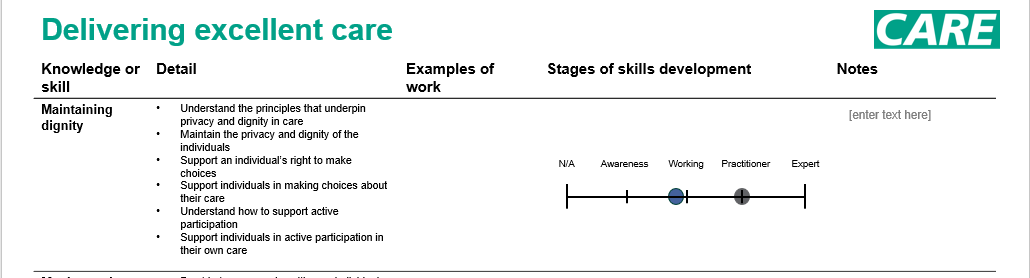 Read and reflect on the category, detail and examples of the Pathway skills, knowledge and behaviours and training, for you to assess against.
Use the skills stage rating to plot your self-assessment (teal), and your manager’s assessment (blue) too. Use the Notes section to record reflections, aspirations, actions etc.
Section 2:Introduction to Care or Support Worker role
Paul’s story – Care/support worker
Paul recognises the value in the previous training and development he has done during his time as a care or support worker and begins to think about what further learning and development he wants to complete. During his time as a care or support worker, he has done his Care Certificate qualification and previously chose to develop his skills and knowledge in dementia care to better support the people living in the care home.

Paul has his year 1 appraisal and speaks to his manager about what his next steps could be as part of his learning and development. His manager recommends the Level 3 Diploma in Adult Care as a way for him to further grow his knowledge and skills. After agreeing with Paul that he wants to do it, his manager plans for him to start this qualification.

His training provider maps his previous learning that he has done against the Level 3 qualification he wants to undertake so that he does not have to repeat any previous learning. He is given an individual learning plan that he will follow until he completes the qualification. He chooses several optional units for himself that he can use within his specific practice and setting.

As Paul works through completing the qualification in his current role, he consolidates his learning, embedding it into his practice and showing how he is delivering high-quality person-centred care. In Paul’s ongoing role as a care or support worker, he will maintain continuous professional development by undertaking learning and development, which he can use to support the people living in the care home.

Paul has recently received additional training to carry out a delegated healthcare activity for one of the people he supports. The healthcare activity has been delegated to him by a registered nurse from the local community nursing team who remains accountable for the decision to delegate in the person’s best interest, even though it is Paul who is carrying out the activity. He is carrying out percutaneous endoscopic gastrostomy (PEG) feeds, by following the care plan and the training he has been given, ensuring he continues to deliver safe and person-centred care. The delegated healthcare and clinical safety is monitored by the registered nurse, who retains accountability and responsibility for the activity.
Care Pathway framework for the 
Deputy Manager role
Ways of working
Effective communication
Handling information
Equality, diversity, inclusion and               human rights
Reduce likelihood of abuse
Duty of care
Choice and independence
01
02
Creating a positive working environment
Doing the right thing
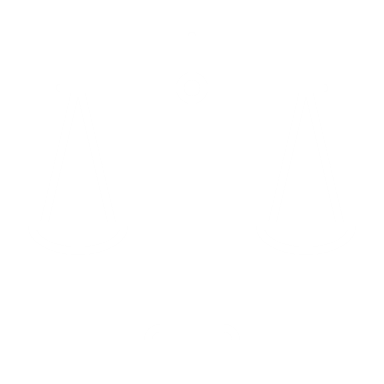 Behaviours
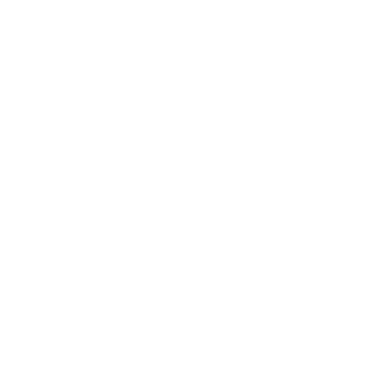 Behaviours
Role – Care or Support Worker
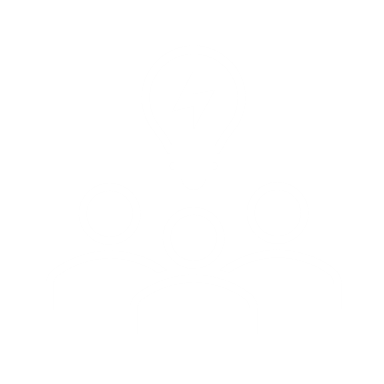 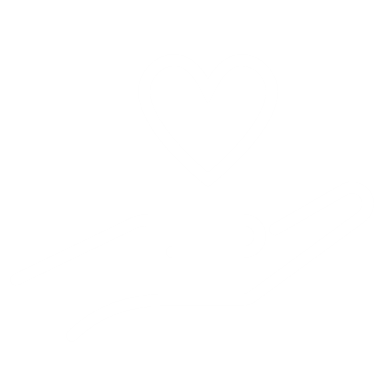 Continuous development
Personal wellbeing
Mental capacity and restrictive practice
Health and wellbeing/ safety
Person-centred practice
Infection prevention and control
Specific areas of practice
Training
Developing myself and others
Delivering excellent care
03
04
Section 3:Care or Support Worker role assessment
Training
Behaviours
Creating a positive working environment
Doing the right thing
Delivering excellent care
Developing myself and others
10
Behaviours
Awareness
Working
Practitioner
Expert
N/A
Key:
Your manager’s assessment
Your assessment
Training
Behaviours
Creating a positive working environment
Doing the right thing
Delivering excellent care
Developing myself and others
11
Creating a positive working environment
Awareness
Awareness
[enter text here]
N/A
N/A
Awareness
Awareness
Working
Working
Practitioner
Practitioner
Expert
Expert
N/A
[enter text here]
Your manager’s assessment
Key:
Your assessment
Training
Behaviours
Creating a positive working environment
Doing the right thing
Delivering excellent care
Developing myself and others
12
Creating a positive working environment
Awareness
Awareness
[enter text here]
N/A
N/A
Awareness
Awareness
Working
Working
Practitioner
Practitioner
Expert
Expert
N/A
[enter text here]
Your manager’s assessment
Key:
Your assessment
Training
Behaviours
Creating a positive working environment
Doing the right thing
Delivering excellent care
Developing myself and others
13
Doing the right thing
Awareness
[enter text here]
N/A
N/A
N/A
Awareness
Awareness
Awareness
Working
Working
Working
Practitioner
Practitioner
Practitioner
Expert
Expert
Expert
[enter text here]
[enter text here]
Your manager’s assessment
Key:
Your assessment
Training
Behaviours
Creating a positive working environment
Doing the right thing
Delivering excellent care
Developing myself and others
14
Delivering excellence in care
Awareness
[enter text here]
N/A
N/A
Awareness
Awareness
Working
Working
Practitioner
Practitioner
Expert
Expert
N/A
[enter text here]
Your manager’s assessment
Key:
Your assessment
Training
Behaviours
Creating a positive working environment
Doing the right thing
Delivering excellent care
Developing myself and others
15
Delivering excellence in care
Awareness
N/A
N/A
Awareness
Awareness
Working
Working
Practitioner
Practitioner
Expert
Expert
[enter text here]
N/A
[enter text here]
Your manager’s assessment
Key:
Your assessment
Training
Behaviours
Creating a positive working environment
Doing the right thing
Delivering excellent care
Developing myself and others
16
Delivering excellence in care
Awareness
N/A
Awareness
Working
Practitioner
Expert
[enter text here]
N/A
Your manager’s assessment
Key:
Your assessment
Training
Behaviours
Creating a positive working environment
Doing the right thing
Delivering excellent care
Developing myself and others
17
Developing myself and others
Awareness
Awareness
Awareness
[enter text here]
N/A
N/A
Awareness
Awareness
Working
Working
Practitioner
Practitioner
Expert
Expert
N/A
[enter text here]
Your manager’s assessment
Key:
Your assessment
Training
Behaviours
Creating a positive working environment
Doing the right thing
Delivering excellent care
Developing myself and others
18
Training for Care or 
Support worker role
Awareness
[Y/N]
[Y/N]
[Y/N]
[Y/N]
[Y/N]
[Y/N]
[Y/N]
[Y/N]
[Y/N]
[Y/N]
[Y/N]
[Y/N]
[Y/N]
[Y/N]
[Y/N]
[Y/N]
[Y/N]
[Y/N]
[Y/N]
[Y/N]
[Y/N]
[Y/N]
[Y/N]
[Y/N]
[Y/N]
[Y/N]
[Y/N]
[Y/N]
[Y/N]
[Y/N]
[Y/N]
[Y/N]
[Y/N]
[Y/N]
[Y/N]
[Y/N]
Skills assessment complete!